FRONT COVER IMAGE
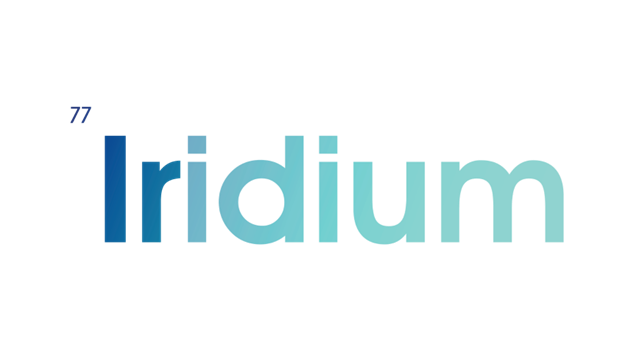 CONSUMER DUTY 
February 2023
enquiries@ir77.co.uk
www.ir77.co.uk
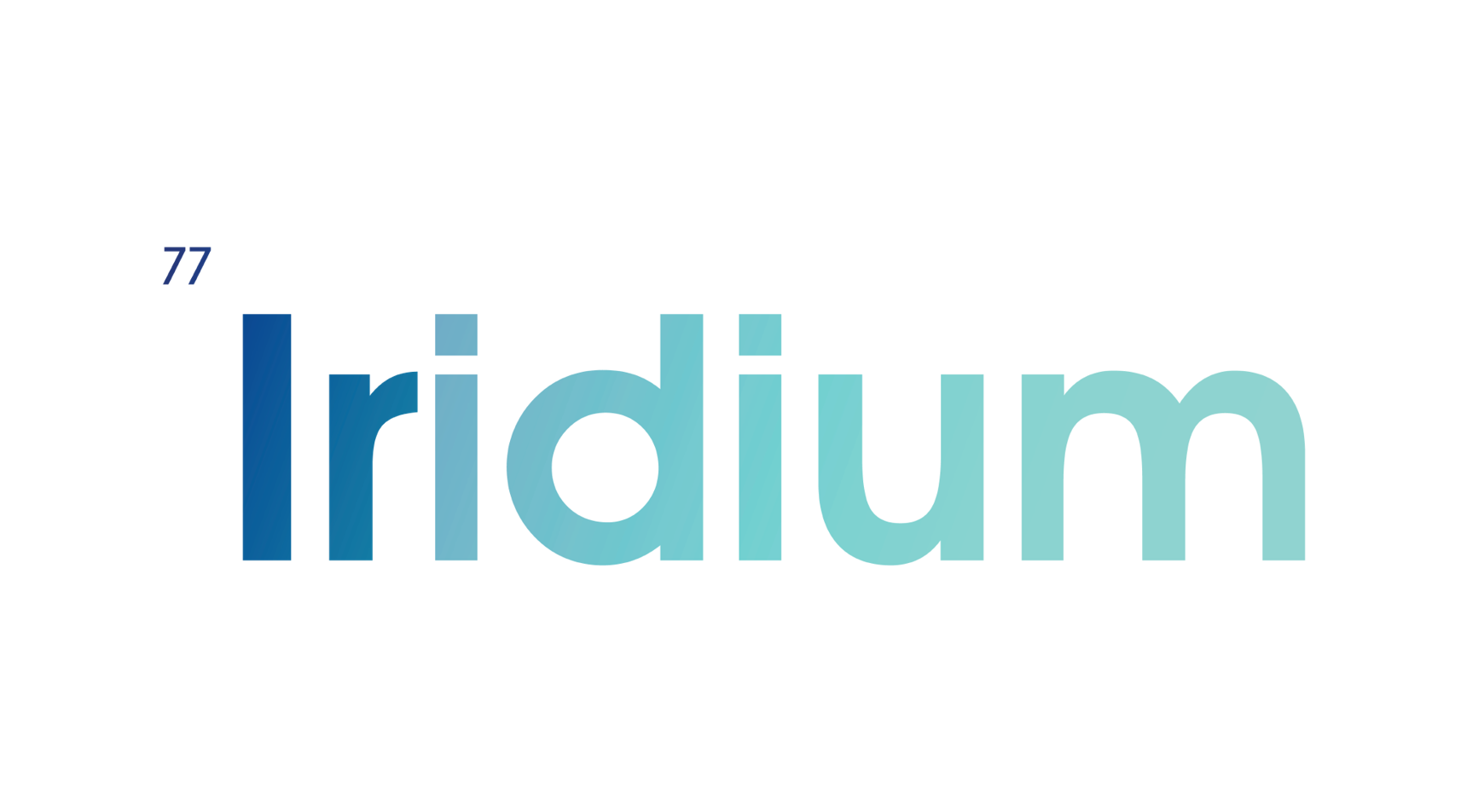 CONSUMER DUTY
INTRODUCTION

The FCA published the details around the long-anticipated Consumer Duty on the 27th July 2022. 
The publication listed a number of new rules and desired outcomes, with deadlines for action which will prove challenging for many firms.  



With this in mind Iridium have built a one stop service which will enable you to understand where you are in your journey, outline steps required and recommend the solutions to embed controls whether that’s technical or governance.
OWNERSHIP
CULTURE
&
GOVERNANCE
PRODUCTS 
& 
SERVICES
ACTIONS & CONTROLS
MONITORING OUTCOMES
There are certain steps your firm and Board need to consider to ensure successful adoption of the Duty. 

Guided by the Consumer Principle and the Cross-cutting Rules, firms should ultimately and visibly deliver the Consumer Duty, with the legislation clearly outlining 4 Outcomes supported by 2 key control functions. 

The rules require firms to consider the needs, characteristics and objectives of their customers at every stage of the customer journey. Firms also will need to understand and evidence whether those outcomes are being met.
CONSUMER SUPPORT
PRICE 
& 
VALUE
*Please note that the information contained in this document is in no way intended to replace the need for organisations to fully digest and understand the detailed rules and guidance that the FCA has published concerning the Consumer Duty.
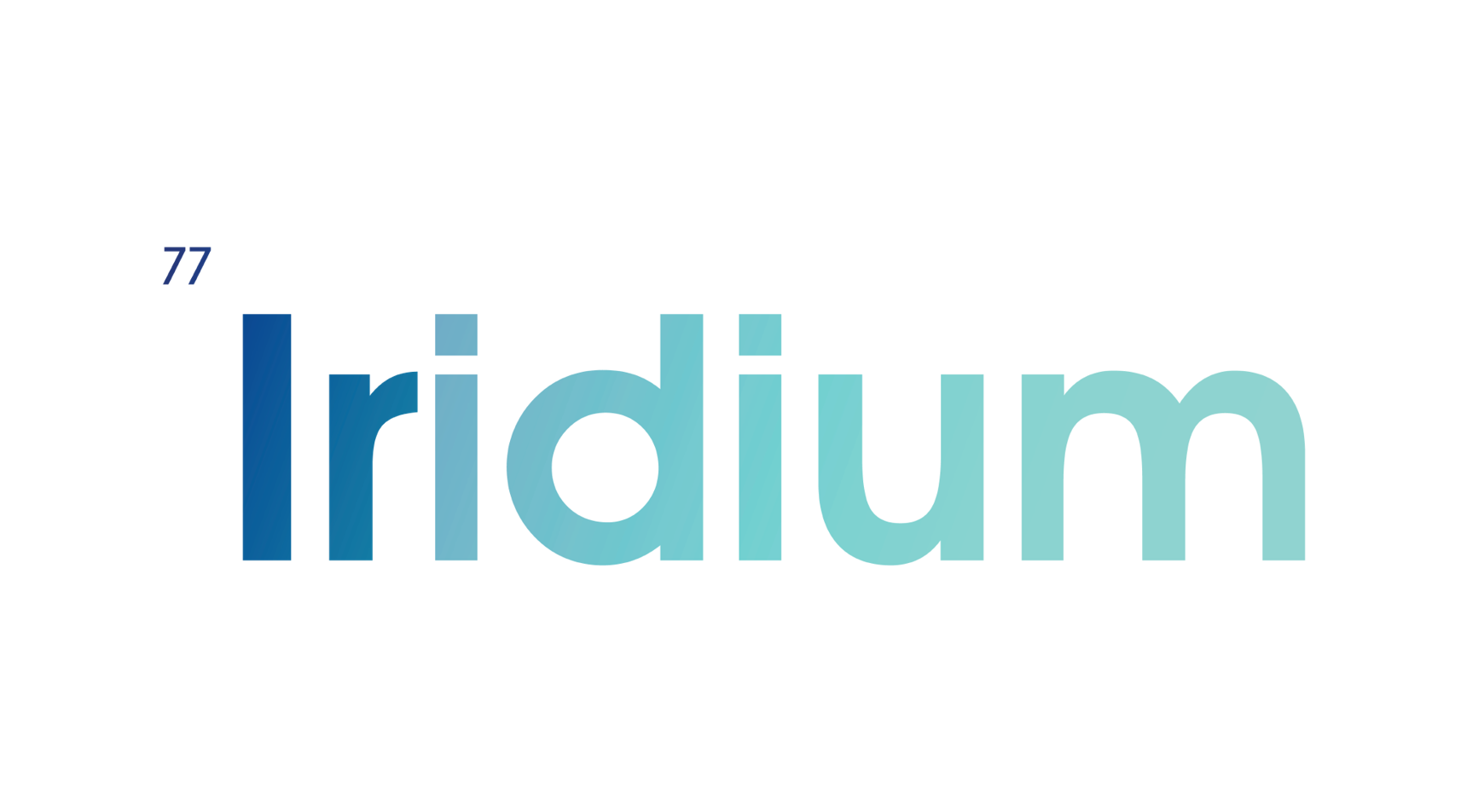 CONSUMER DUTY
SCOPE OF THE NEW RULES
Have you identified the right things that will need to change to adhere to the requirements of Consumer Duty?
REGULATORY REVIEW
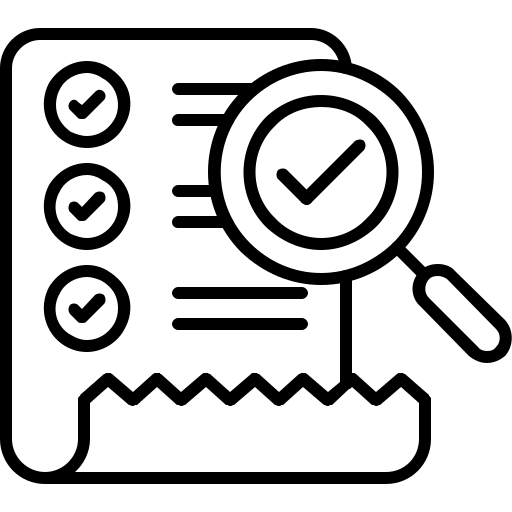 Does Consumer Duty have a clear owner and champion within your organisation? Do they know how to perform this role effectively?
Have you got the right cultural measures in place and reward approach to support the requirements of Consumer Duty?
The aim of the Consumer Duty is captured in the Consumer Principle (FCA Principle 12) that reflects the standards the FCA expects of firms. Under the Consumer Principle, there are three Cross-cutting Rules, that firms should observe throughout their business operations:

Act in good faith towards retail customers.
Avoid causing foreseeable harm to retail customers.
Enable and support retail customers to pursue their financial objectives
Of the original 5 key Milestones proposed by the FC A there are 3 remaining
OWNERSHIP
CULTURAL REVIEW
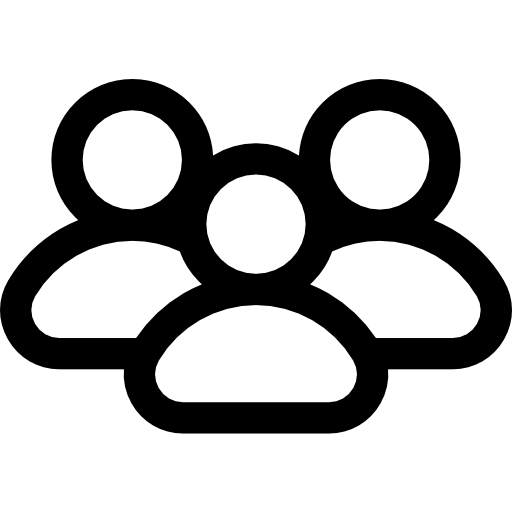 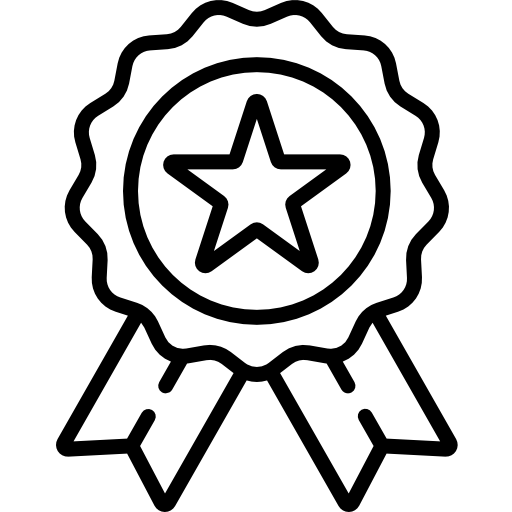 PROGRAMME REVIEW
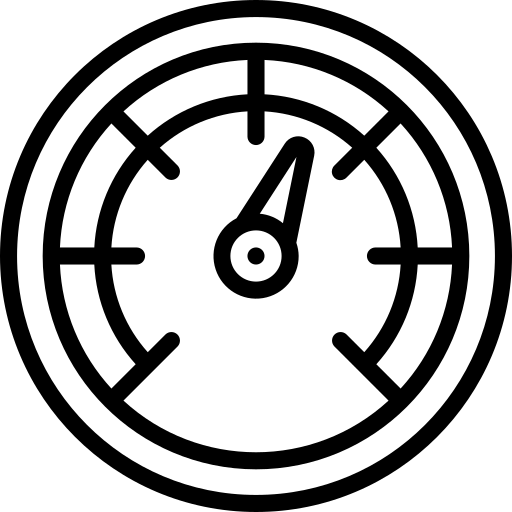 Is your programme going to deliver what is required by Consumer Duty in the time remaining?
30 APRIL 2023
Manufacturers complete reviews to meet the outcome rules
4
MONITORING & REPORTING
CUSTOMER JOURNEY
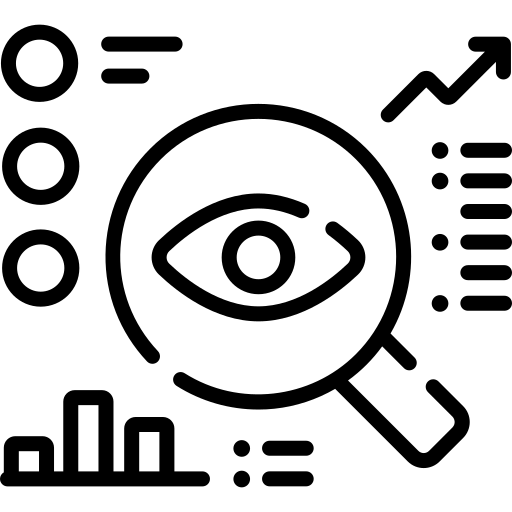 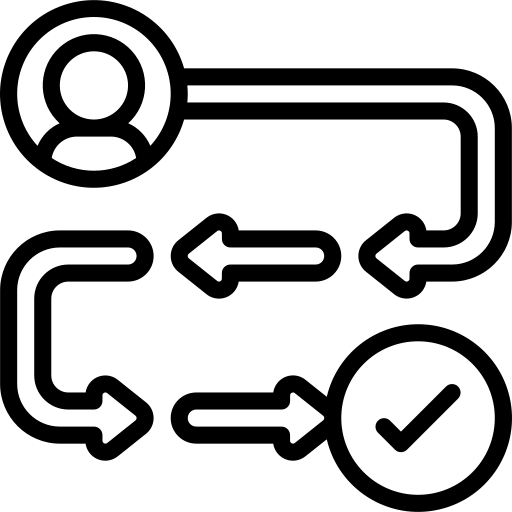 PRODUCT DEVELOPMENT LIFECYCLE
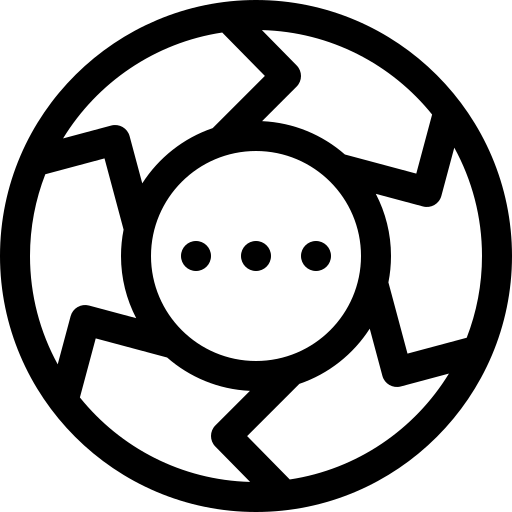 Do you have mechanisms in place to continually monitor, and demonstrate, adherence to the spirit and letter of the Consumer Duty?
31 JULY 2023
Rules start for open products/services
Have you mapped your customer journeys and have confidence that you meet the three cross-cutting rules of Consumer Duty at all stages?
Does your Product Development Lifecycle deliver good outcomes for retail consumers and can you demonstrate how you evaluate this?
31 July 2024
Rules start for closed products/services
TIMELINES
YOUR PATH TO COMPLIANCE
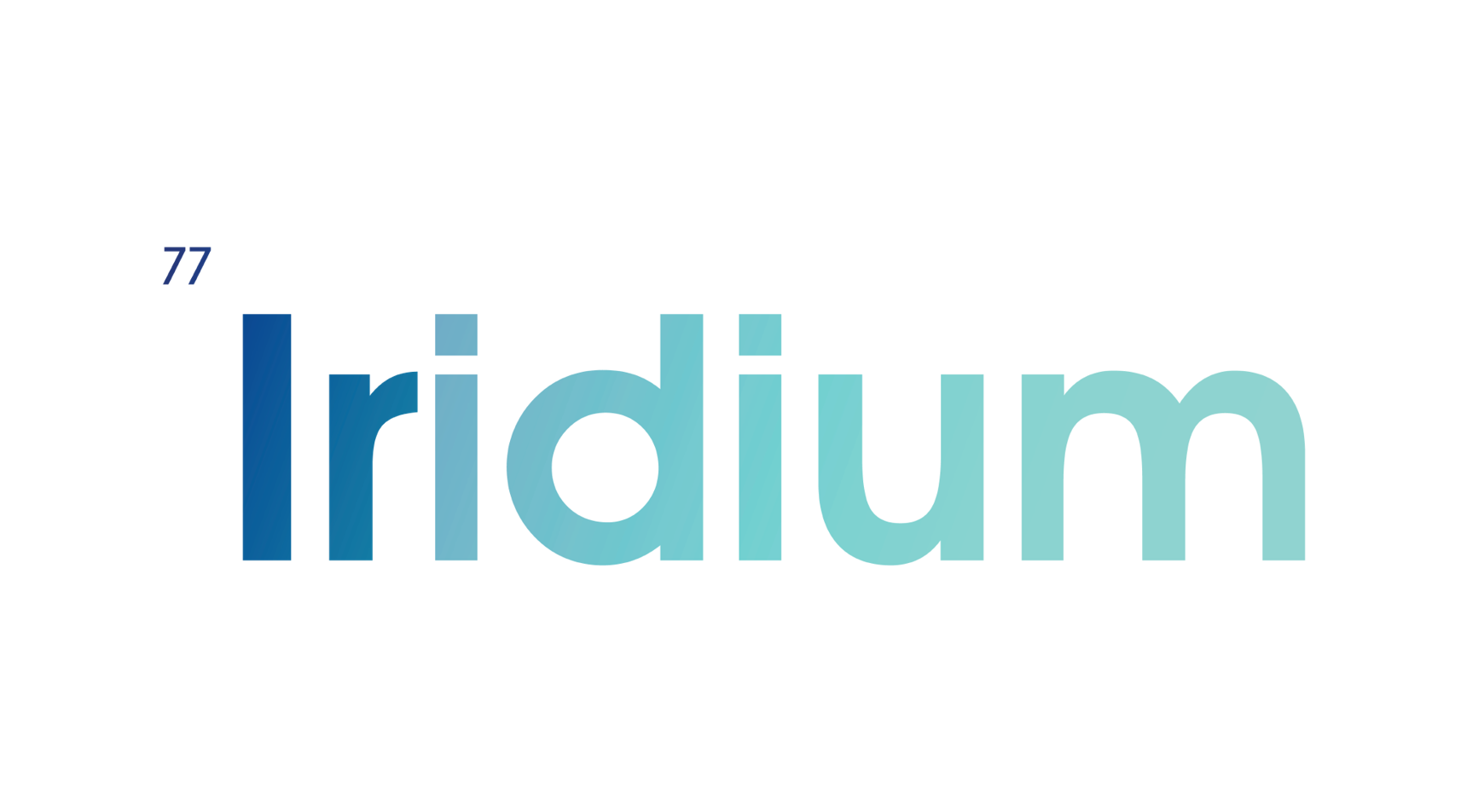 CONSUMER DUTY
Product Development Lifecycle
It is critical to ensure that processes are documented model, optimised and aligned. We can review your operating processes are delivering good outcomes for retail consumers and that you can demonstrate how this is evaluated. Iridium has a wealth of experience conducting reviews across the financial service sector and can help put in place the appropriate governance for reviewing and reporting compliance, and define auditable metrics and measures.
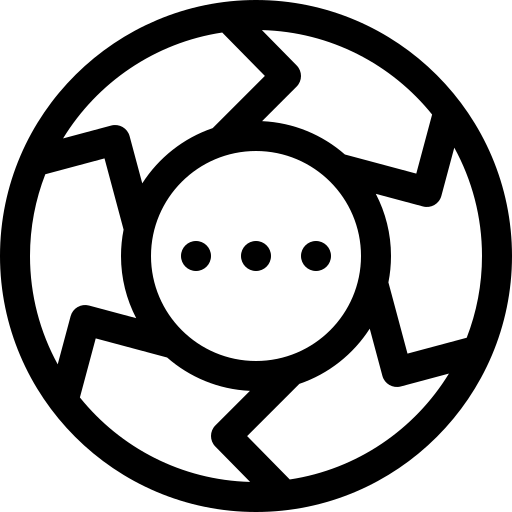 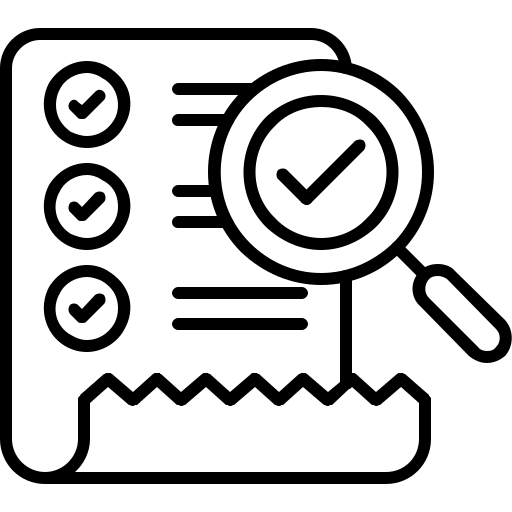 Regulatory Review
We are able to conduct a targeted review of the current state against the regulation to help identify the right things that will need to change to adhere to the requirements of Consumer Duty. We can leverage our network of regulatory experts to help identify and assess any gaps.
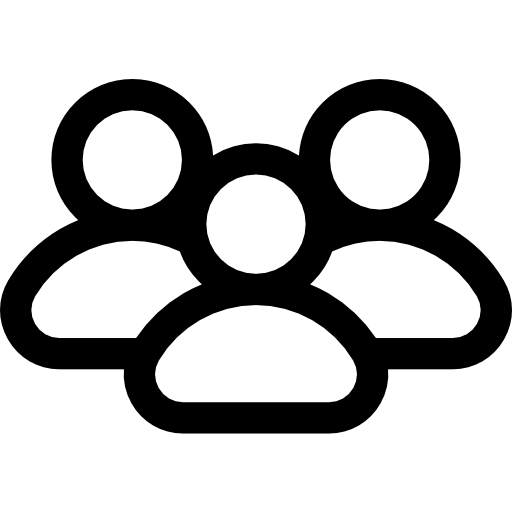 Cultural Review
Change to culture can be a significant challenge and we have significant experience in designing approaches to conducting reviews and audits. We are able to provide ongoing health checks after implementation to ensure that appropriate failsafe mechanisms are, and remain, in place and embedded. We can review how and if your company culture supports Consumer Duty and identify what cultural measures can be put in place, and evidenced, with an approach to reward that supports the requirement and spriti of the regulation.
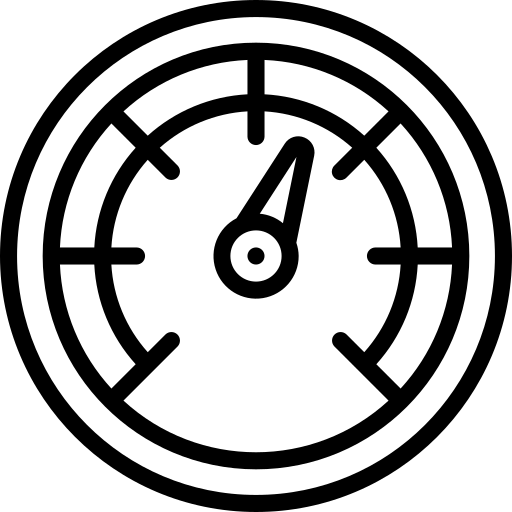 Programme Review
We have a track record of supporting businesses in narrating their journey so that there is a common understanding across the organisation as well as tangible plans that deliver the required outcomes. We make sure that the outcomes of any programme are well documented and understood. We can conduct reviews of your plans to meet the regulation and support you deliver  to meet your Consumer Duty requirements.
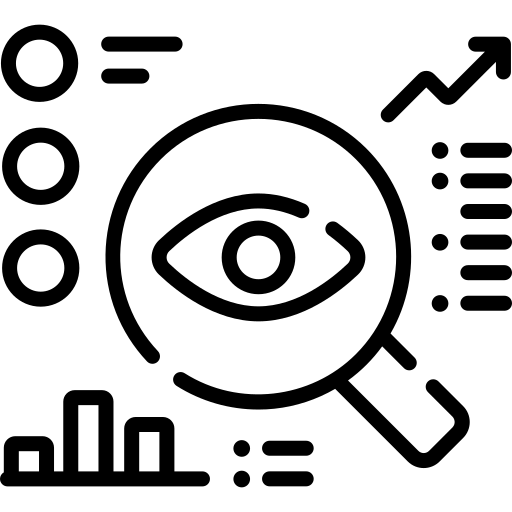 Monitoring & Reporting
Working with our industry leading partners, we can implement solutions to continually monitor, and demonstrate, adherence to the spirit and letter of the Consumer Duty?
Ownership
We are experts in keeping the board and C-Suite fully engaged with programme delivery. We can support the Consumer Duty champion in your organisation understand and perform their role effectively.
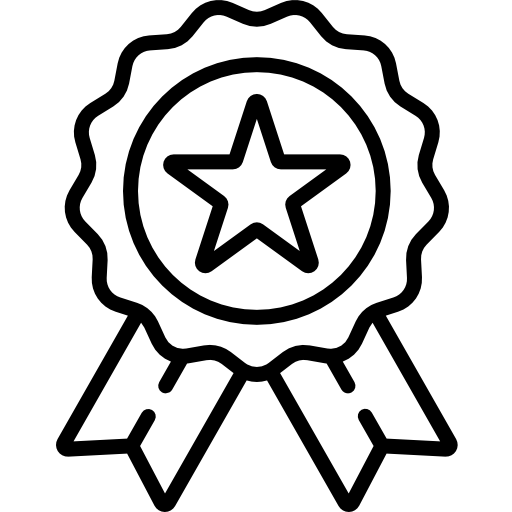 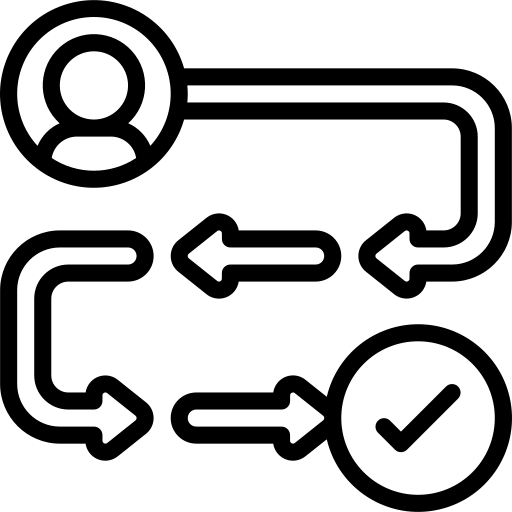 Customer Journey
We can support you map your customer journeys and ensure that the three cross-cutting rules of Consumer Duty are adhered to at all stages.
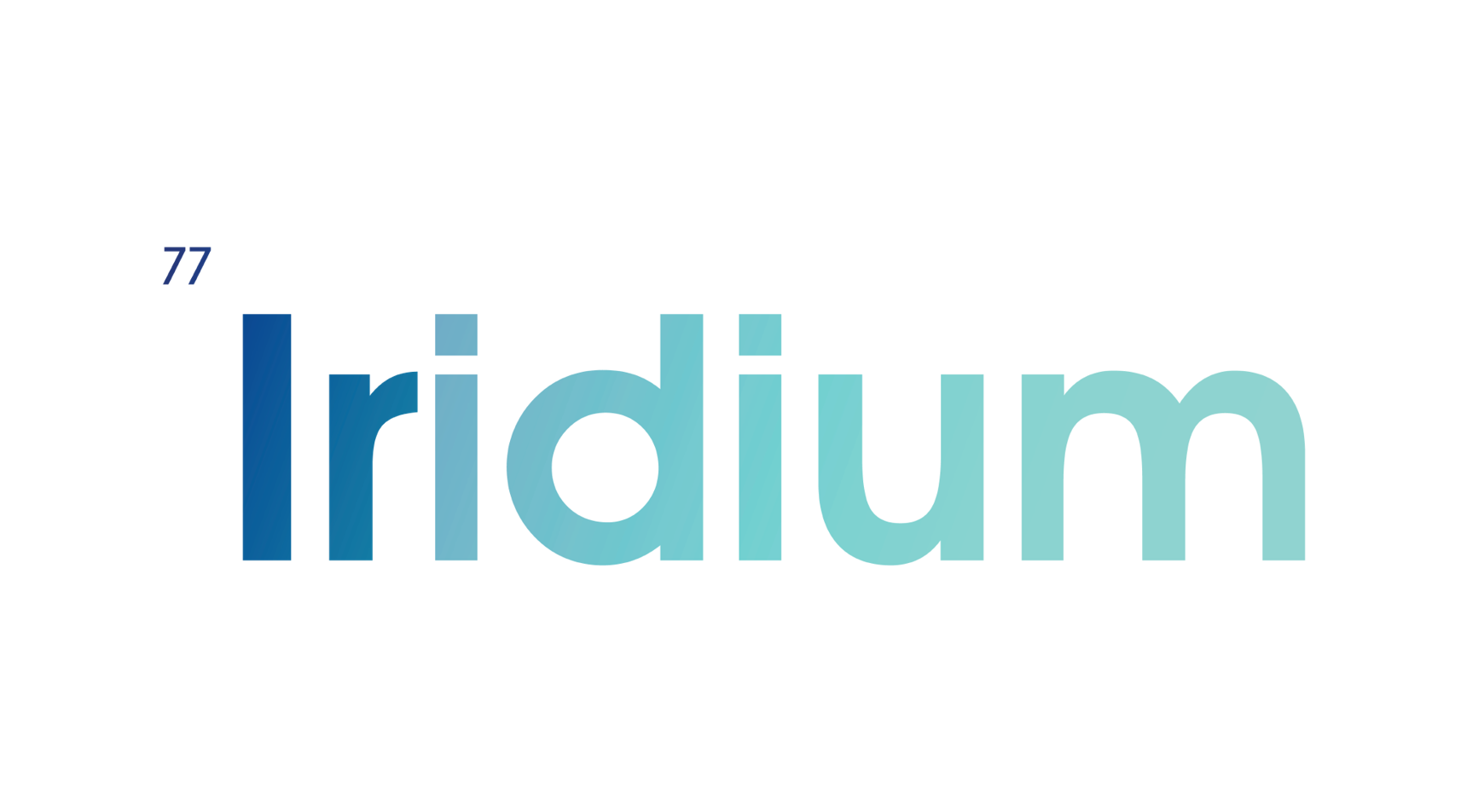 Our extensive experience of working within FCA regulated environments has put us in a unique position to support both through direct delivery and finding the right partners to support a wholistic solution.
Mike is an experienced programme director who has worked in Big Four consulting, as well as in-house, to deliver large scale regulatory and compliance change programmes. 

He has experience within insurance, credit risk, healthcare, education, capital markets and government organisations and has covered a wide range of challenges from becoming compliant with existing regulatory frameworks, such as Sarbanes Oxley, managing responses to FCA investigations and establishing programmes to respond to future regulation.

He excels in dealing with the ambiguity that organisations face through regulation or compliance and works with senior leadership teams to articulate a vision and roadmap to deliver effective change.
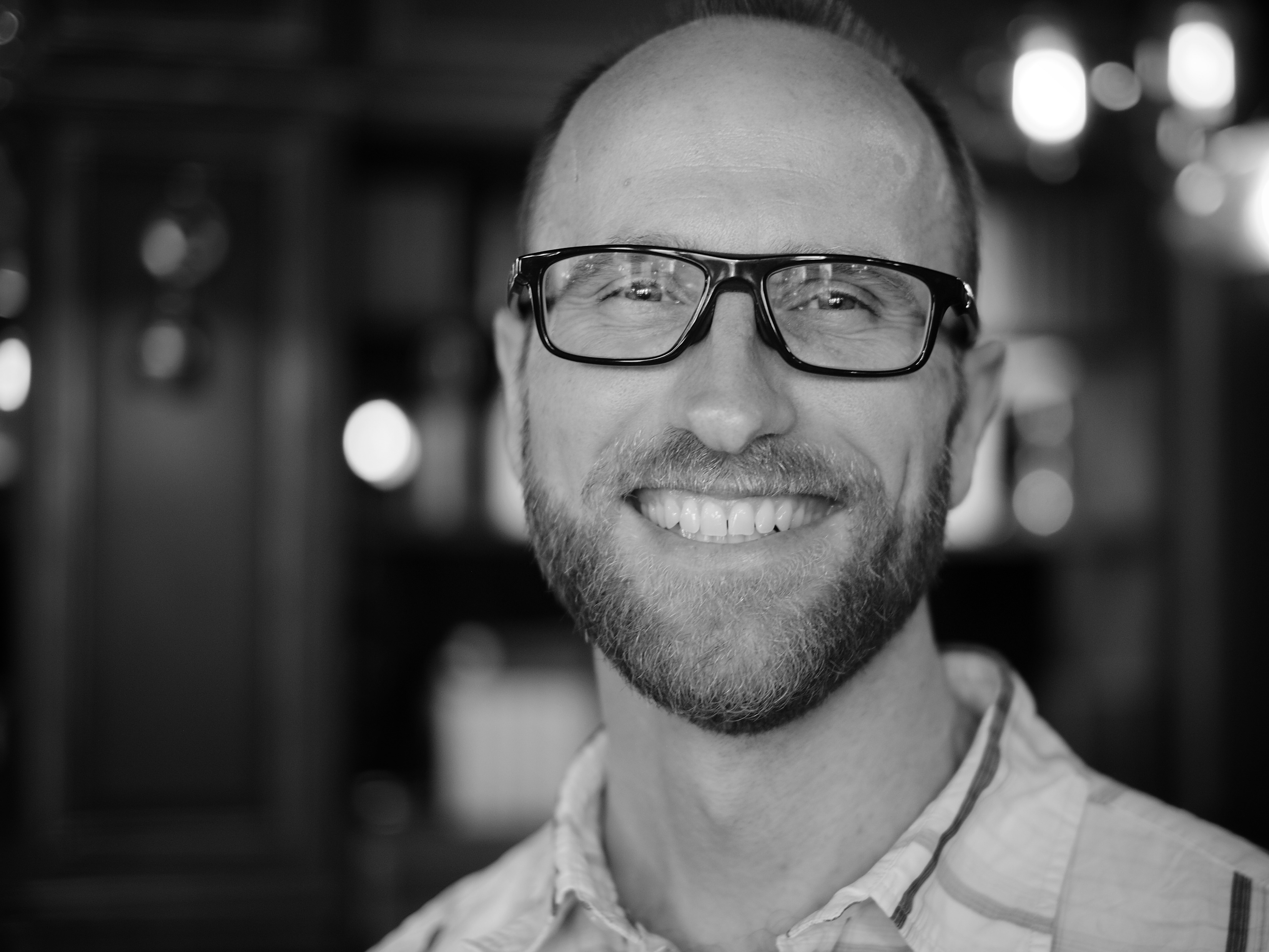 Mike Rogers
REGULATORY AND COMPLIANCE PRACTICE LEAD
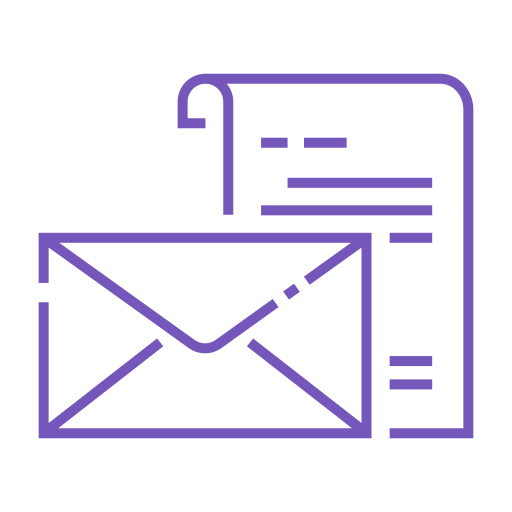 Mike.Rogers@ir77.co.uk
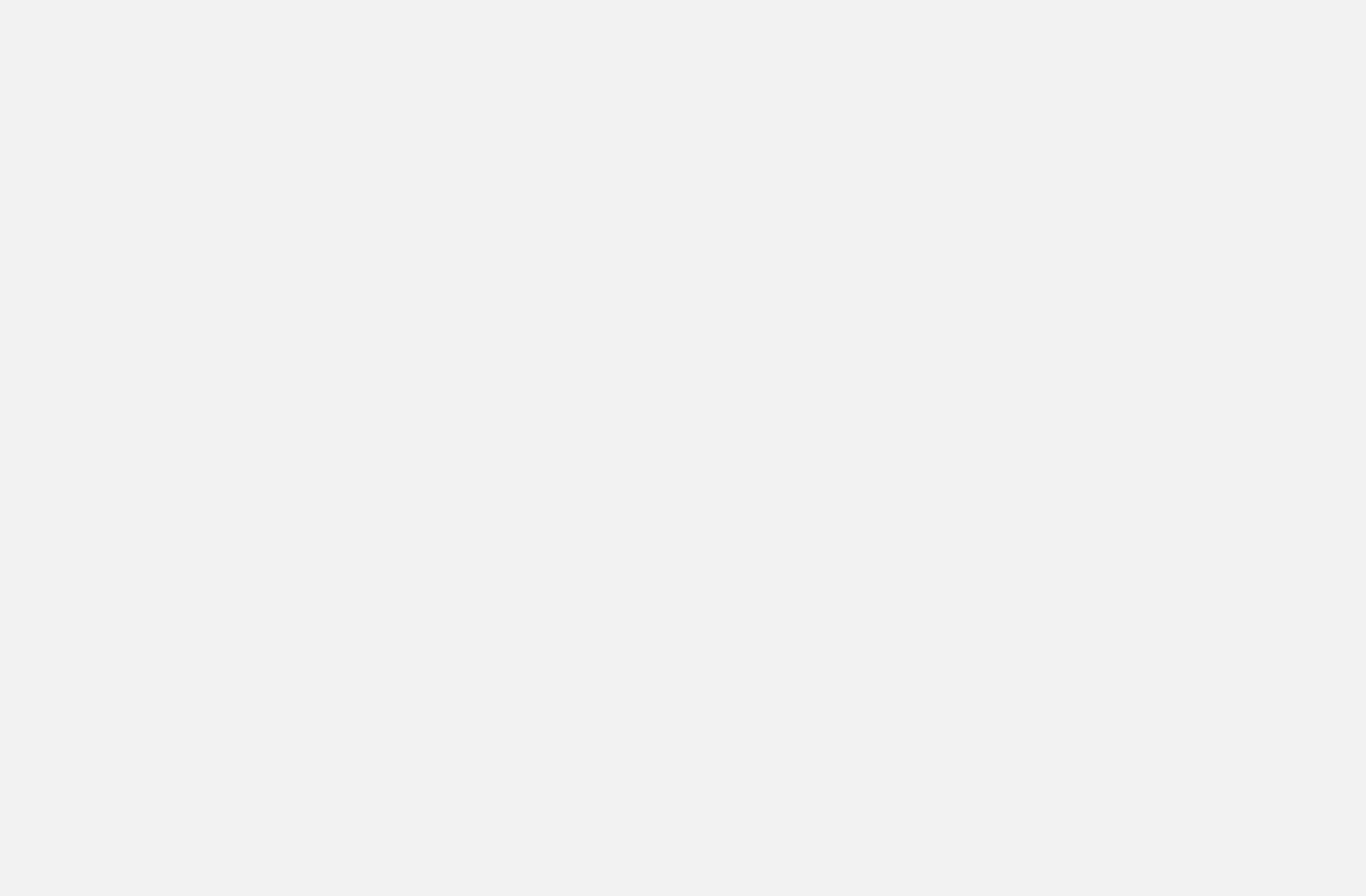 OUR EXPERTISE
Iridium are proud of our background of working with complex enterprises, financial services, cards, payments and regulated organisations. We provide consultancy, technical or resource solutions to overcome delivery challenges and fulfil corporate roadmaps.











Combining over 60 years of experience across IT and business consulting we partner to understand your core technical, governance and business drivers and the challenges in achieving them..